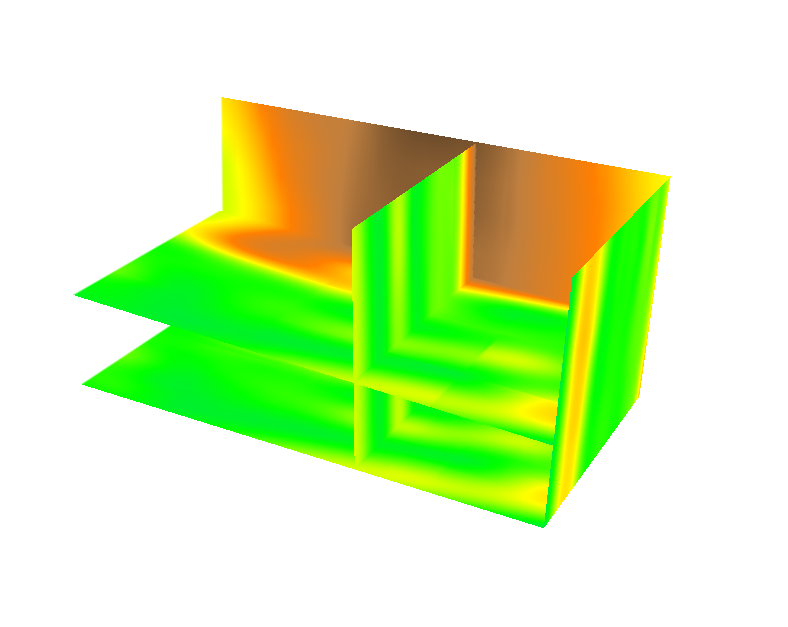 space-time cube
(x,y,z)
tn
…
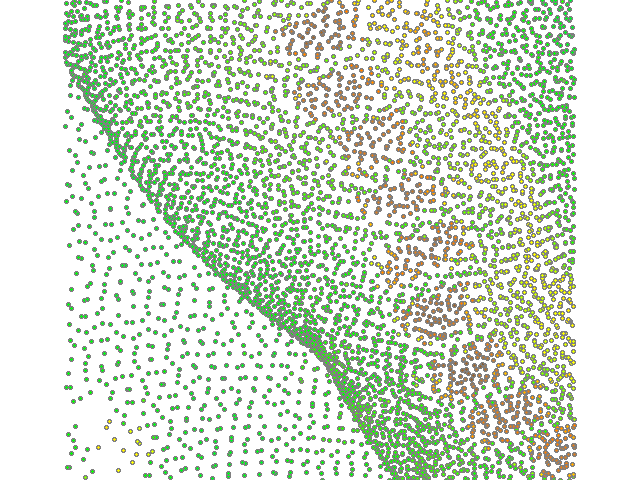 (x,y,z)
t2
(x,y,z)
t1
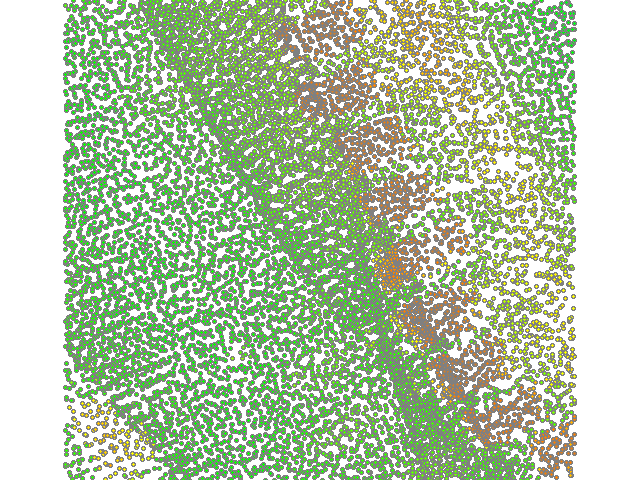 reorder
as 
(x,y,t,z)
interpolate
z=f(x,y,t)
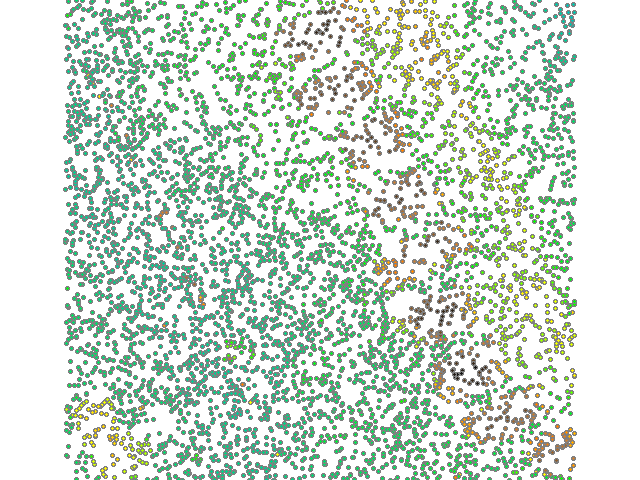 Time
[year]
15
  7
  0 m
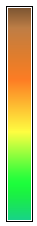 Y[m]
X[m]
H. Mitasova, NCSU
Fig. 3
[Speaker Notes: Figure 3: Representation of landscape evolution using trivariate space-time function: merged time series of point clouds is interpolated into space-time voxel model (Mitasova et al., 2011).]
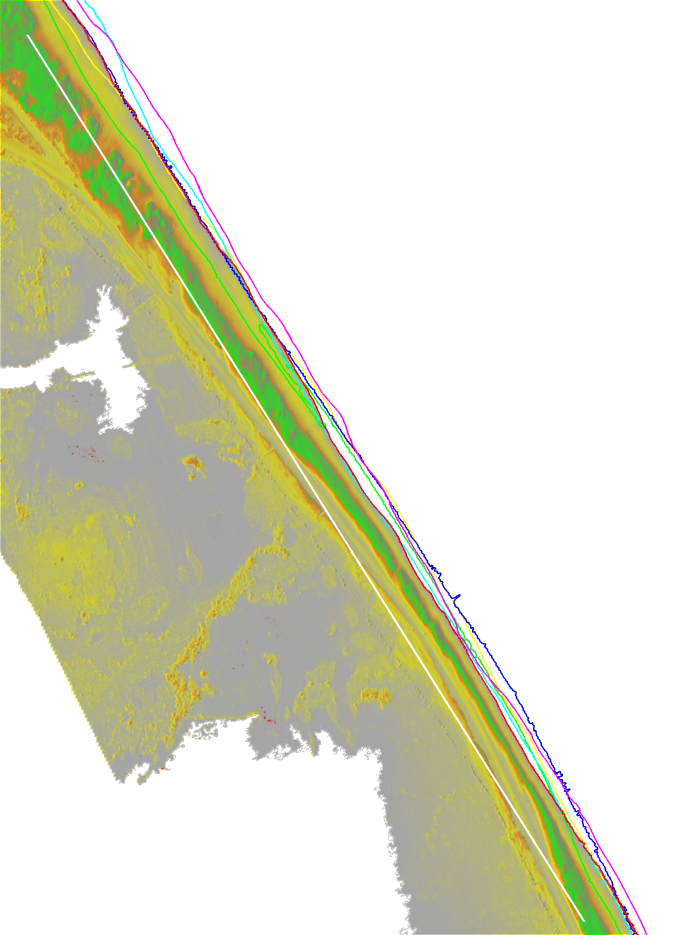 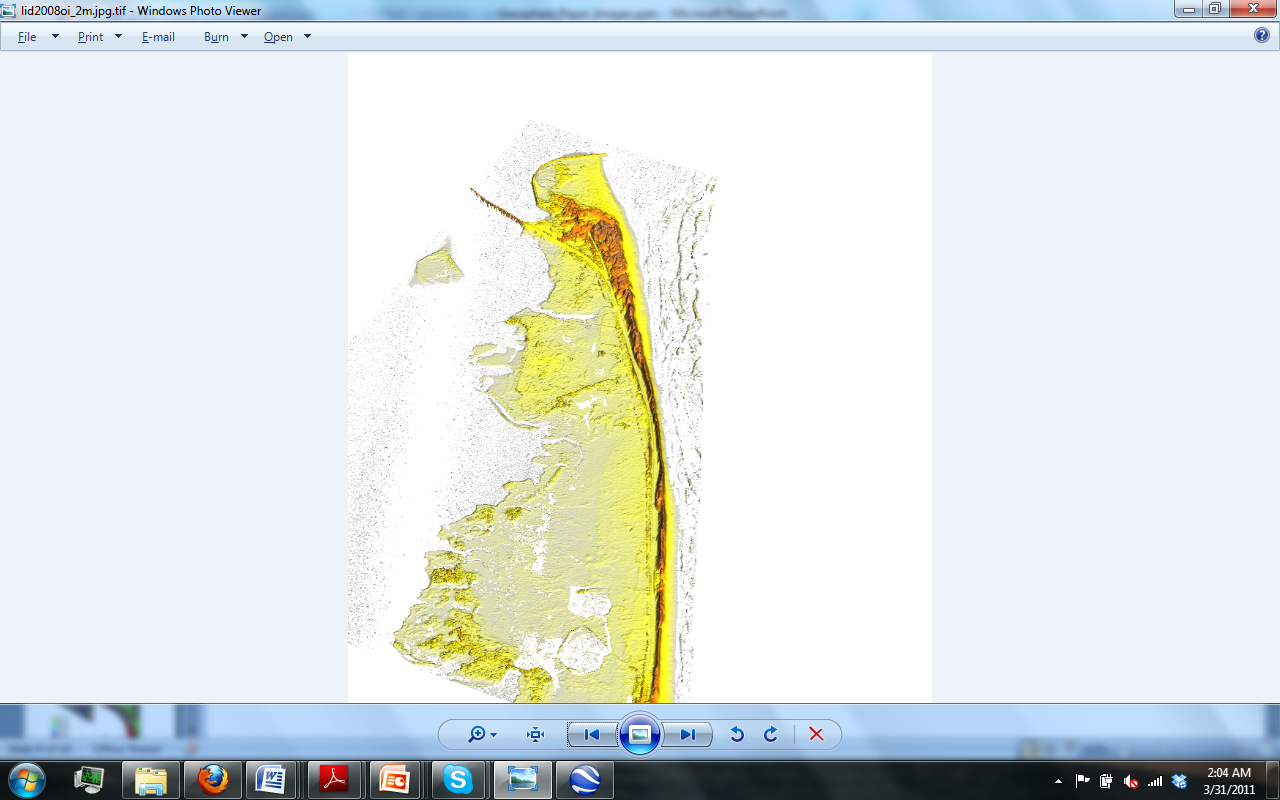 Oregon Inlet
Year
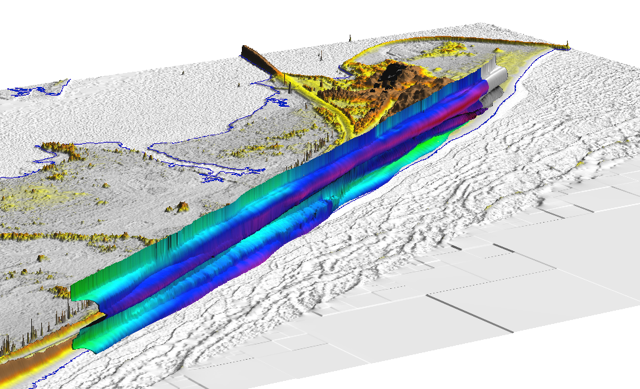 (B)
z=0.3 m
(C)
sound
sand disposal
beach
Distance
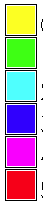 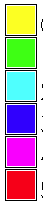 1997
1999
2001
2003
2005
2008
75
90
105
120
135
150 m
waves
2008
2008
2003
2001
1999
1997
N
N
(A)
Time
[year]
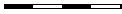 0                                      1 km
Y[m]
H. Mitasova, NCSU
Fig. 6
X[m]
[Speaker Notes: Figure 6: (A) Lidar surface DEM showing coastline near Oregon Inlet, NC; (B) Mean high water (MHW) shoreline contours overlaid on a DEM by year. The white line is the alongshore baseline from which cross-shore distance in shoreline movement is referenced. The plot shows how messy it can become to try and visualize a time series of 2D shoreline contours; (C) Evolution represented as a contour isosurface showing the dynamic movement (retreat or advance) of the 0.3 m MHW contour alongshore during the study period.]
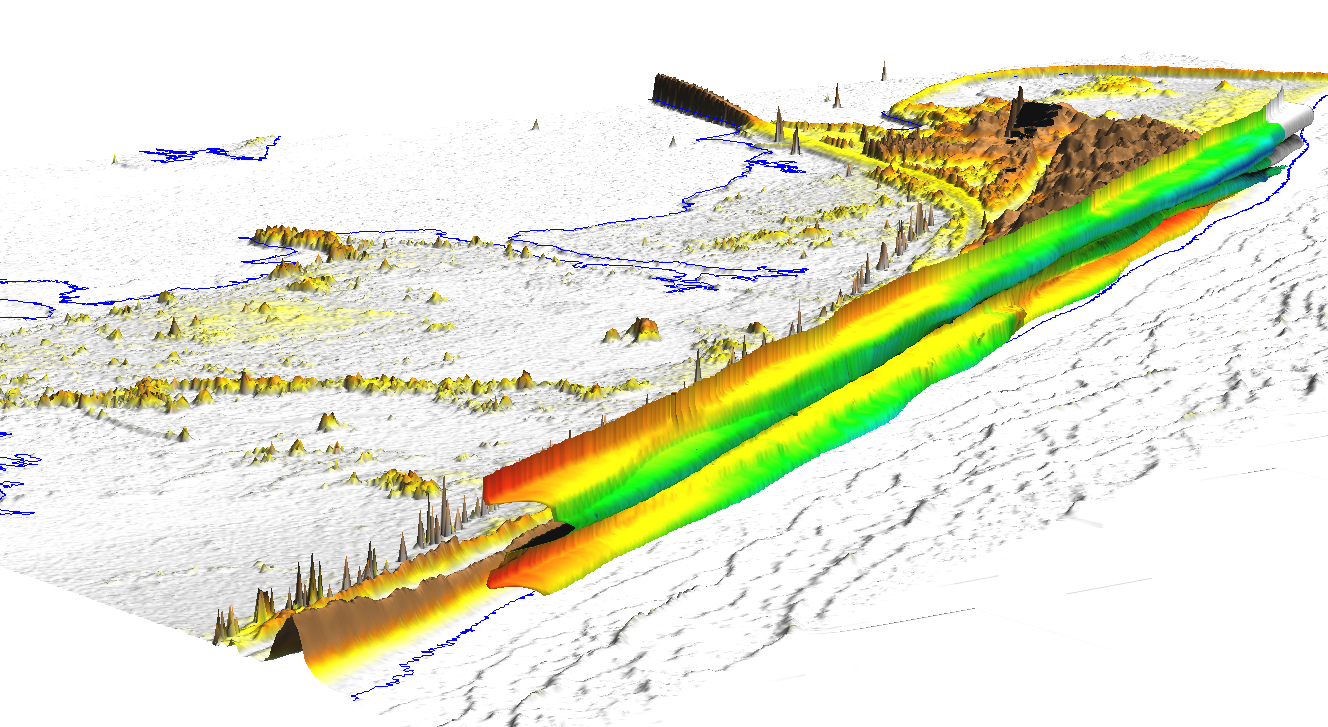 same as previous
except for different color – 
red is eroded, blue green 
has sand added
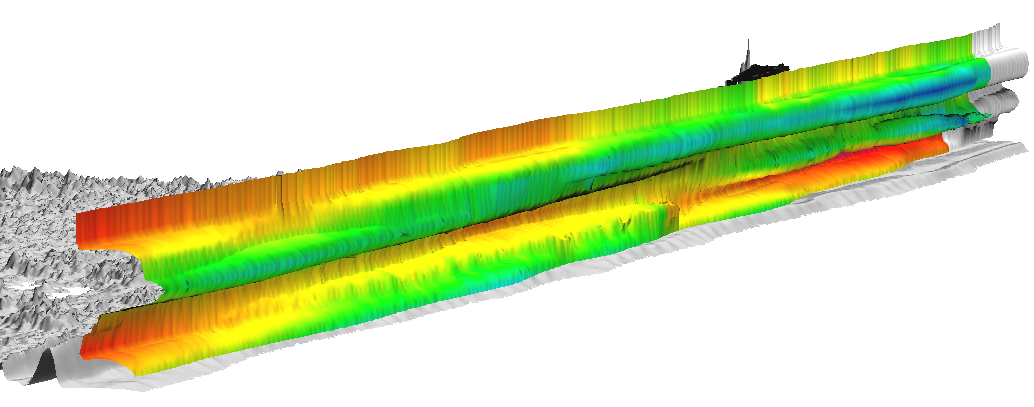 H. Mitasova, NCSU
z=4.5 m
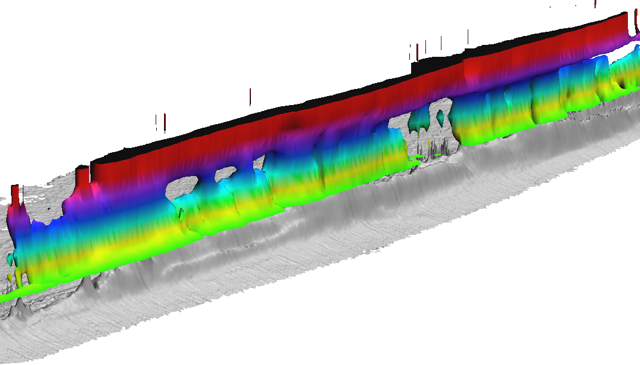 dune overwash
DEM [year]

2005





2003



1997
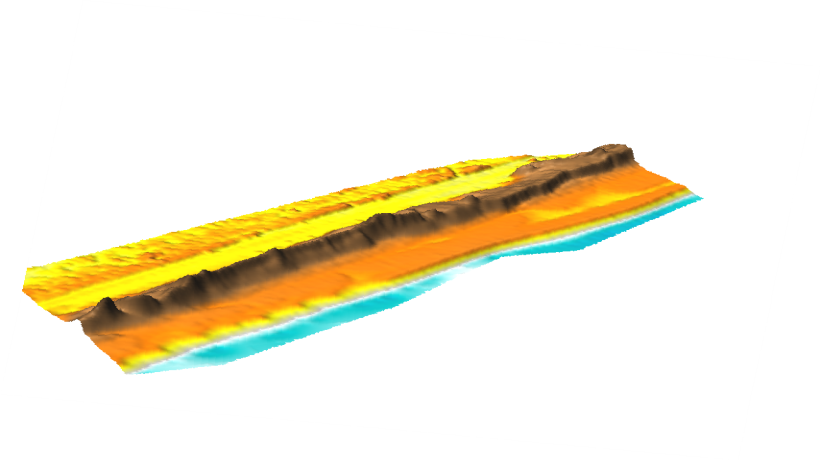 `
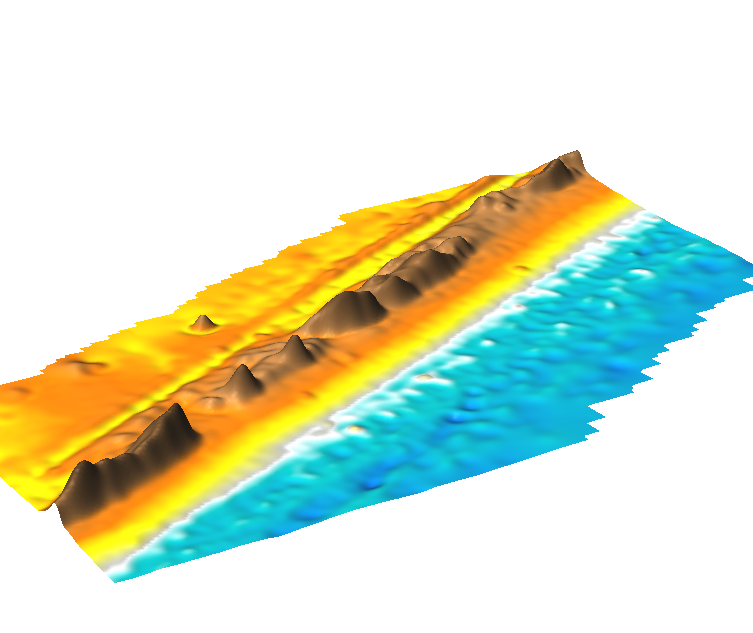 z=7.5 m
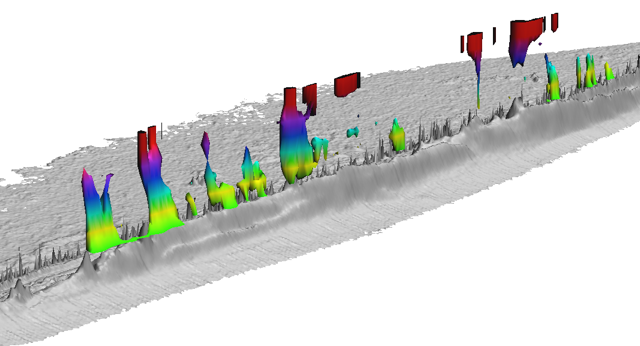 (B)
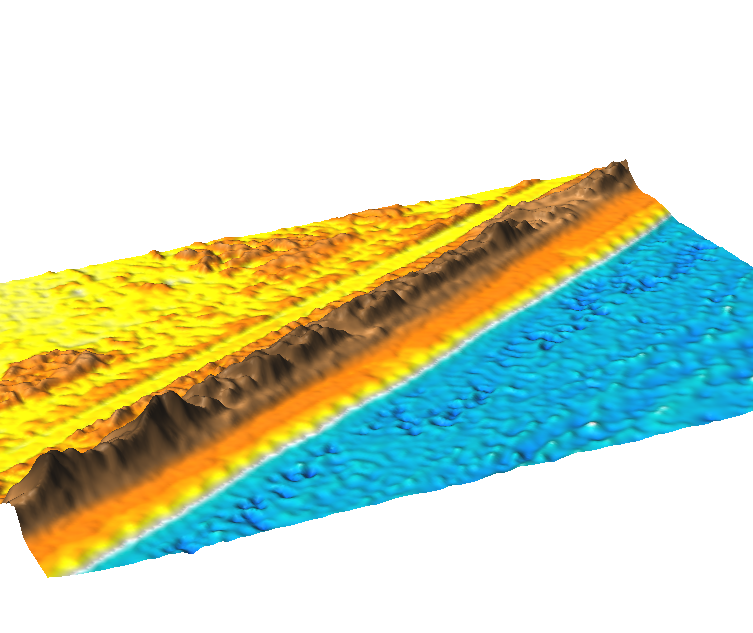 (A)
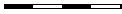 0                    			200m`
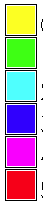 1997
1999
2001
2003
2005
2008
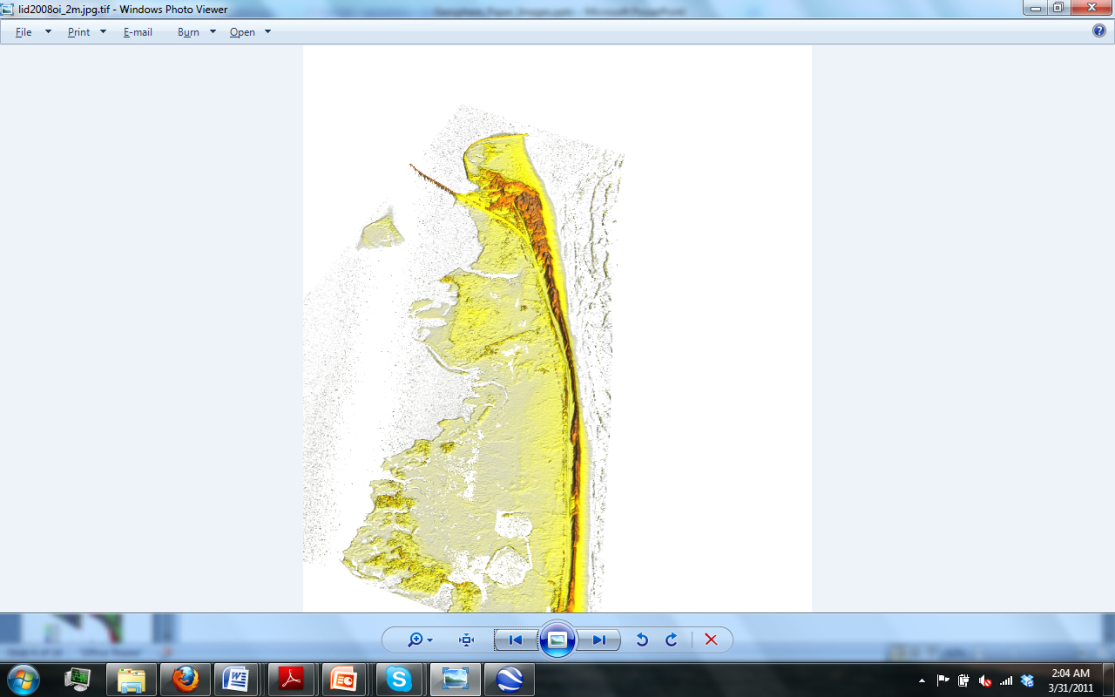 N
stable dune peaks
H. Mitasova, NCSU
(C)
Fig. 7
[Speaker Notes: Figure 7: Evolution of the foredune near Oregon Inlet, NC: (A) three snapshots from bare-earth DEM time series illustrating changes in the beach-foredune system, including an overwash in the year 2003; (B) evolution of a 4.5 m contour displayed as isosurface, holes (ellipse) represent the dune overwash caused by Hurricane Isabel in 2003, after which the dune was repaired; (C) evolution of a 7.5 m contour displayed as isosurface representing the highest dune peaks along this stretch of beach (see more details about this site in Mitasova et al.,2009a).]
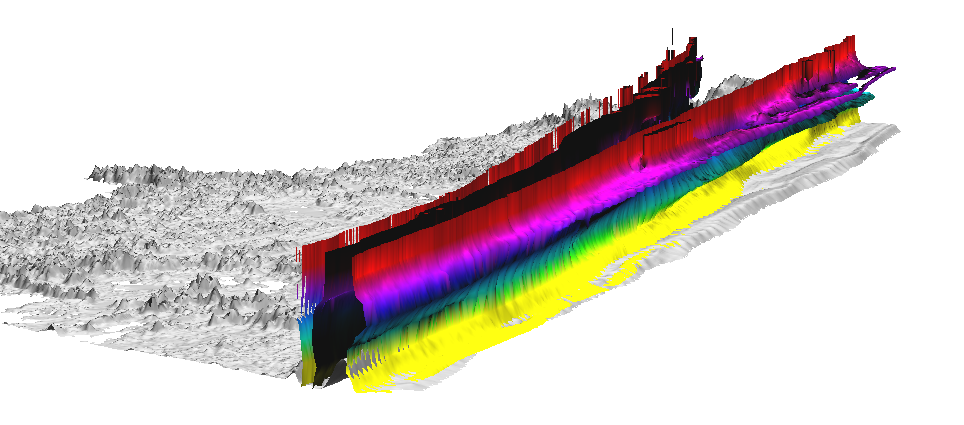 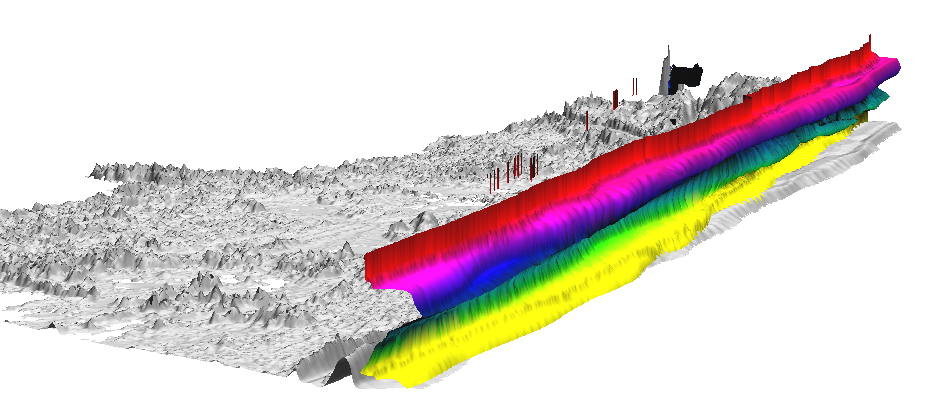 1.5m
0.7m
H. Mitasova, NCSU
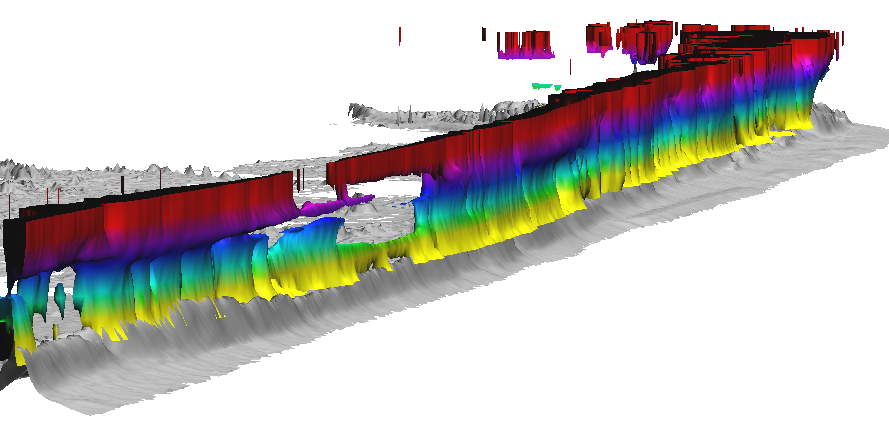 5m
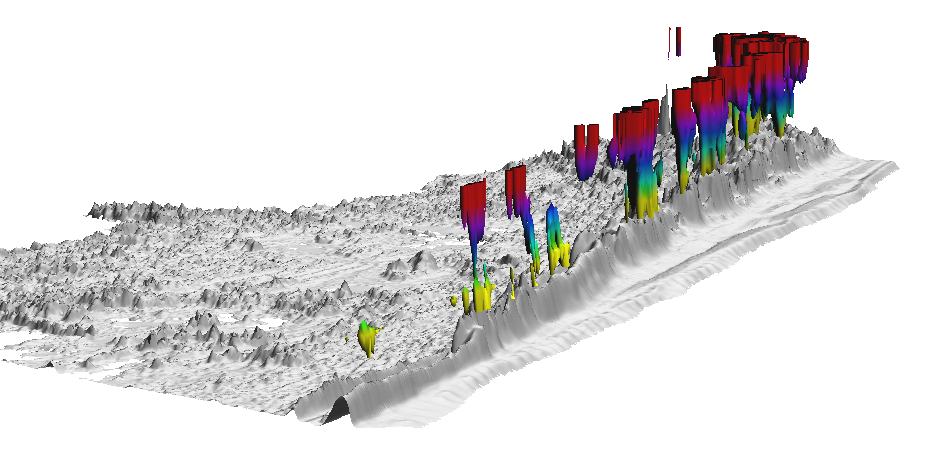 8m
H. Mitasova, NCSU